Treatment of HPV-related Cancers: THE Impact of vaccine prevention
Dr. Blair Murphy
Oregon Health & Science University
Disclosures
None
HPV-related cancers: 31,500/yr
Cervical
Head and Neck (Oropharyngeal)
Anal
Vaginal
Rectal
Vulvar
Penile
Oropharyngeal Cancer
Around 14,000 patients each year are diagnosed with oropharyngeal cancer

Reports of 25-72% of these cases are associated with HPV

90-95% of these cases are associated with HPV 16
BASICS
Presentation
Lump in neck
Sore throat
Trouble swallowing
Enlarged tonsil
Foul breath
Trismus
Voice changes
Ear pain

Male, age 54, non-smoker
WORKUP
History and physical exam
Fiberoptic scope/panendoscopy
Biopsy
CT neck with contrast
PET/CT
Dental evaluation
Nutrition, speech and swallow evaluation
Multidisciplinary evaluation
Biopsy-Intro to p16
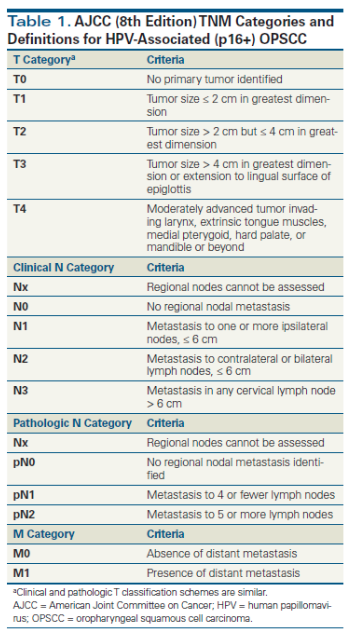 Staging
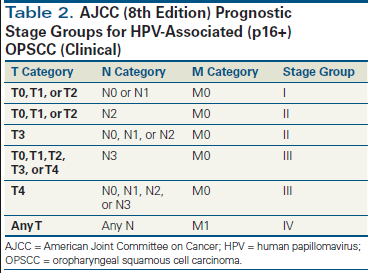 Treatment options
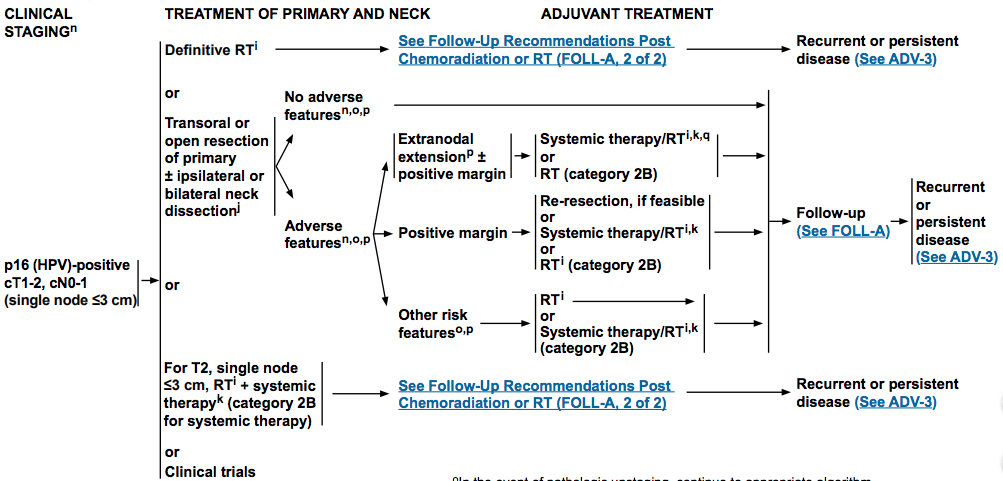 Surgical options
Open Surgery
Trans-oral Robotic Surgery
https://www.youtube.com/watch?v=LTKj7AzAhkw
Risks of surgery
Aspiration
Respiratory compromise
Hemorrhage
Swallowing dysfunction
Wound hematoma
Infection
Radiation
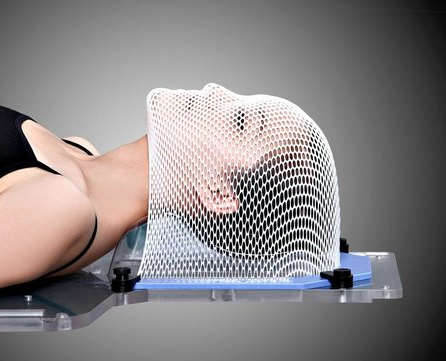 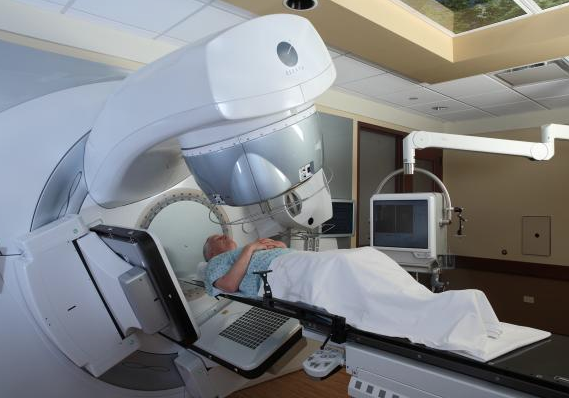 Radiation treatment
6-7 weeks of daily treatments, Monday through Friday
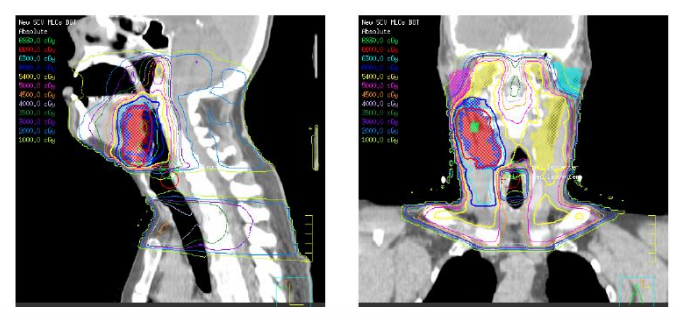 Radiation
Acute side effects: fatigue, sore throat, taste change, hair loss, pain with swallowing, mucositis, dry mouth, thick saliva, red skin and skin peeling, patients sometimes need feeding tubes
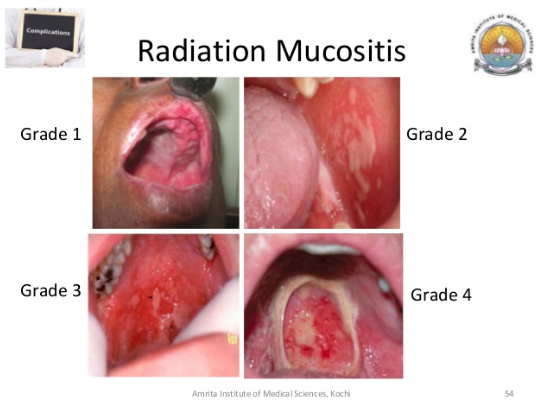 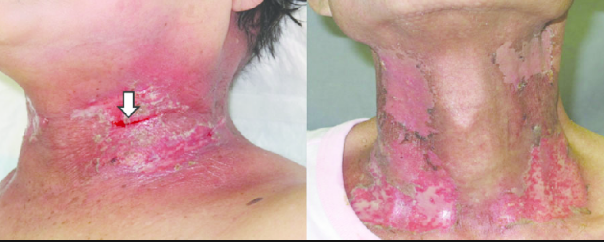 Radiation
Long term side effects: secondary malignancy, chronic difficulty swallowing, chronic dry mouth, chronic taste change, neck fibrosis, neck lymphedema, trismus, osteoradionecrosis and tooth decay
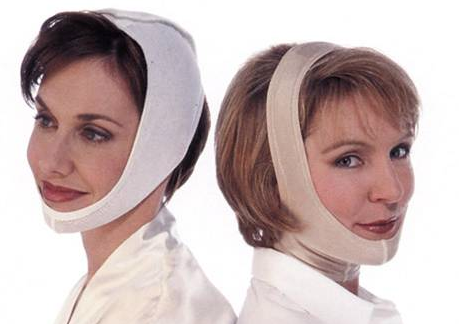 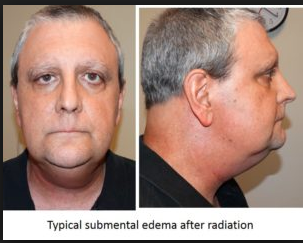 CHemotherapy
Weekly or q3 week cisplatin, cetuximab (EGFR-antibody), carboplatin
Risks of chemotherapy/systemic agents:
Nausea and vomiting
Diarrhea
Fatigue
Renal toxicity
Ototoxicity
Neutropenia
Rash
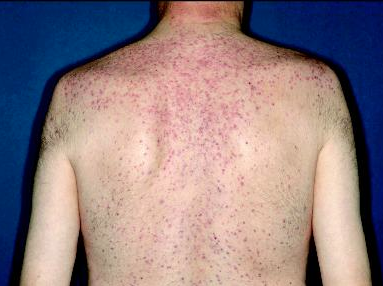 Multi-Disciplinary care
Medical oncology
Otolaryngology
Radiation Oncology
Dental
Nutrition
Speech Therapy
Social Work
Pathology
Radiology
Follow up
Year 1: Visit with H&N exam/scope q 1-3 mo, PET/CT at 3 mo post-tx
Year 2: Visit q 2-6 mo
Year 3-5: Visit q 4-8 mo
>5 years: Every 12 month visits, as above
Follow up
Speech/hearing and swallow evaluation and rehab
Nutrition evaluation
Ongoing surveillance for depression
Outcomes
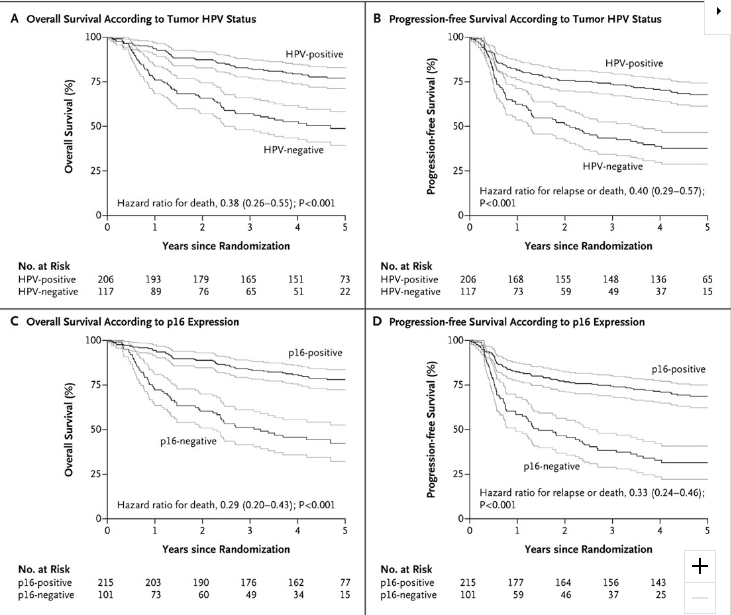 [Speaker Notes: 3 yr OS for HPV+ was 82% vs 57%]
Smoking matters
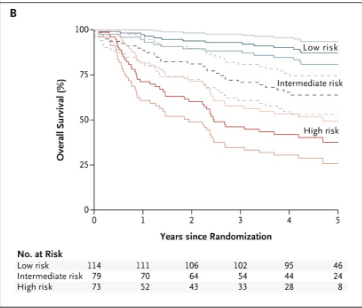 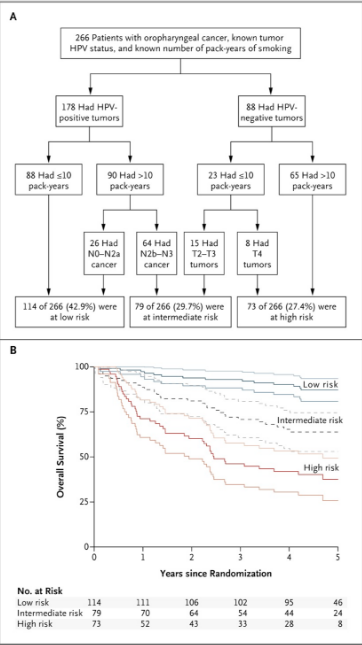 Cost of treatment
Estimated to be around $140,00 for first two years of treatment
Chronic treatment changes
Trauma from treatment

	Compare this to the cost of HPV-vaccination: $390-$450!
Acknowledgments
Dr. John Holland
Dr. Daniel Clayburgh
OHSU and VA multi-disciplinary H&N teams
Dr. Charles Thomas
References
Siegel RL, Miller KD, Jemal A. Cancer statistics, 2018. CA Cancer J Clin. 2018;68(1):7-30.
https://www.cdc.gov/cancer/hpv/statistics/cases.htm
Elrefaey S, Massaro MA, Chiocca S, Chiesa F, Ansarin M. HPV in oropharyngeal cancer: the basics to know in clinical practice. Acta Otorhinolaryngol Ital. 2014;34(5):299-309
http://www.cancernetwork.com/oncology-journal/emergence-novel-staging-system-oropharyngeal-squamous-cell-carcinoma-based-hpv-status/page/0/1. Accessed May 24, 2018
https://www.nccn.org/professionals/physician_gls/pdf/head-and-neck.pdf
https://www.youtube.com/watch?v=LTKj7AzAhkw
Hay A, Migliacci J, Karassawa zanoni D, et al. Complications following transoral robotic surgery (TORS): A detailed institutional review of complications. Oral Oncol. 2017;67:160-166
http://www.aacr.org/Newsroom/Pages/News-Release-Detail.aspx?ItemID=1079#.WwdY1tPwaRs